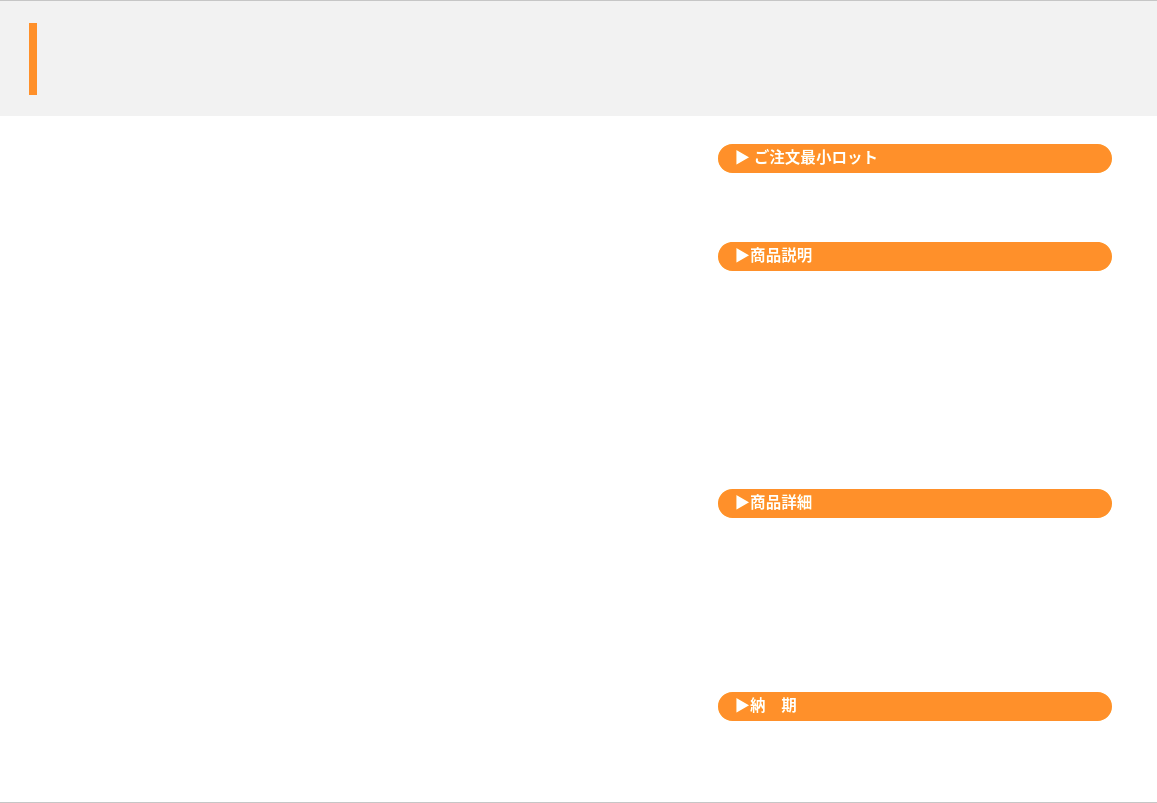 今治タオルのサウナマット
今治タオル生地でできたサウナマット
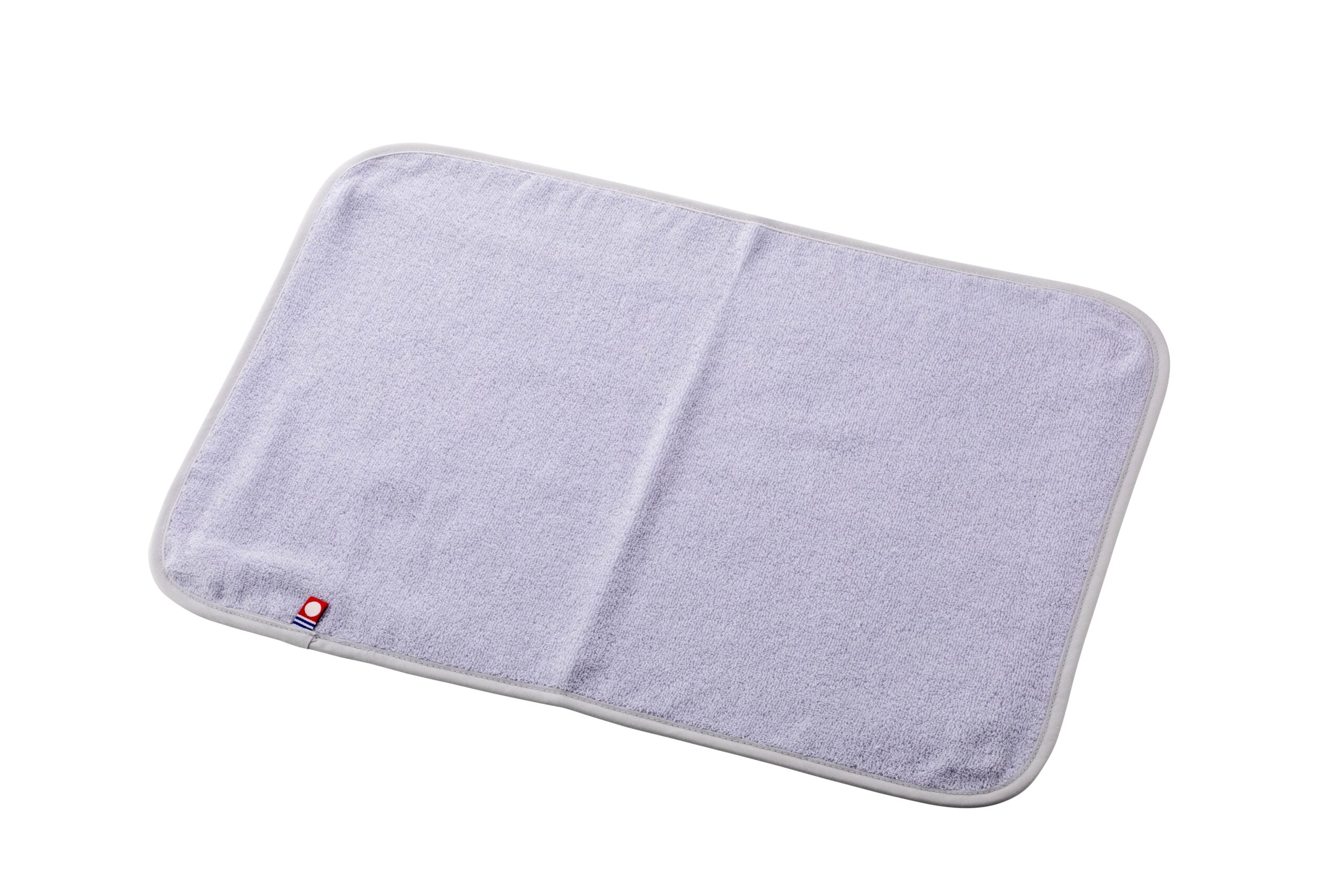 100枚から
今治認定タグ付き
ワンポイント刺繍名入れ可能
抗菌・防臭・抗ウイルス加工
選べる2種類の生地
シャーリング地またはパイル地
各生地4色あり

※本商品は流動在庫になります。
品　番　　org495
サイズ　　約280×400mm
材　質　　綿
名入れ　　刺繍2色想定
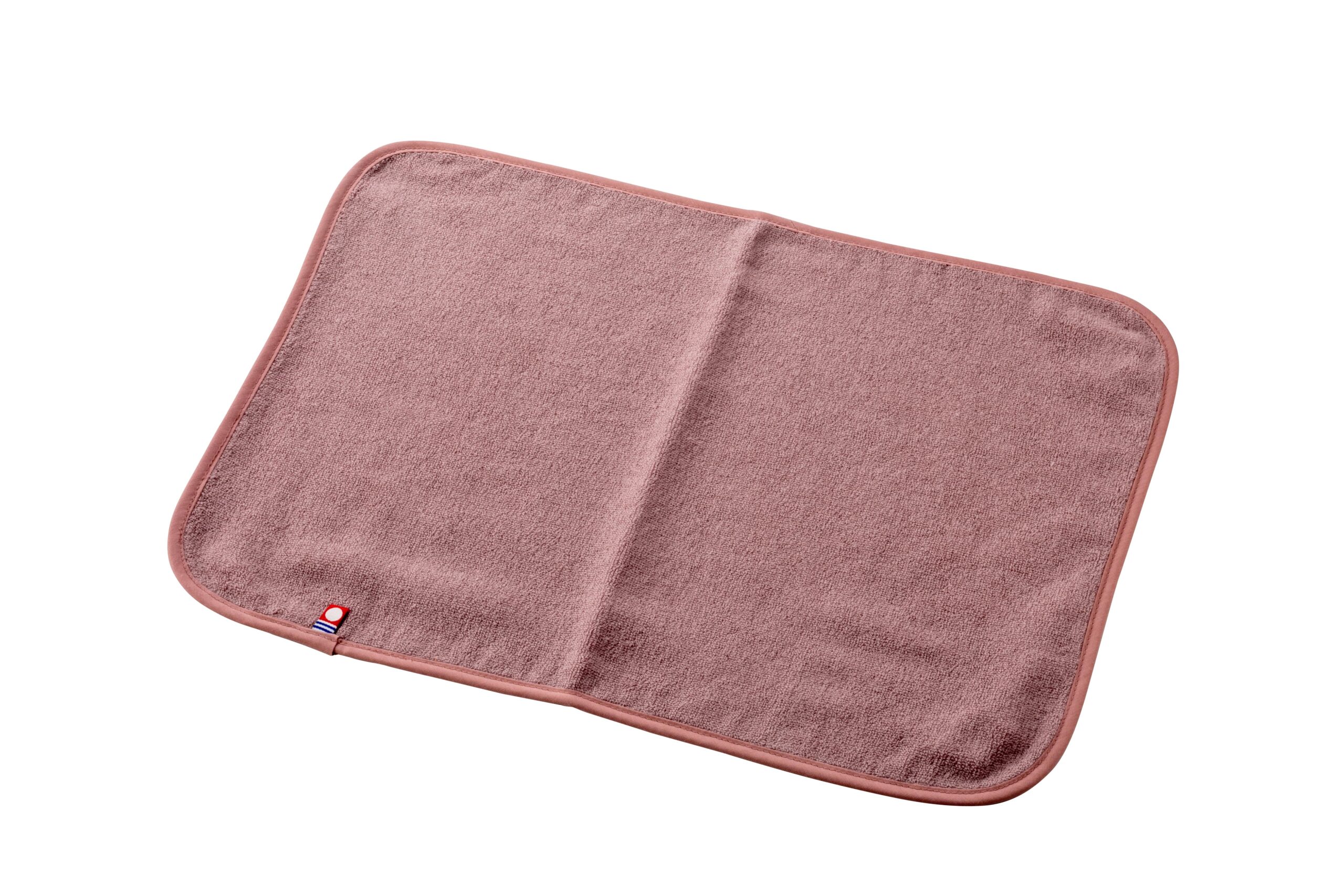 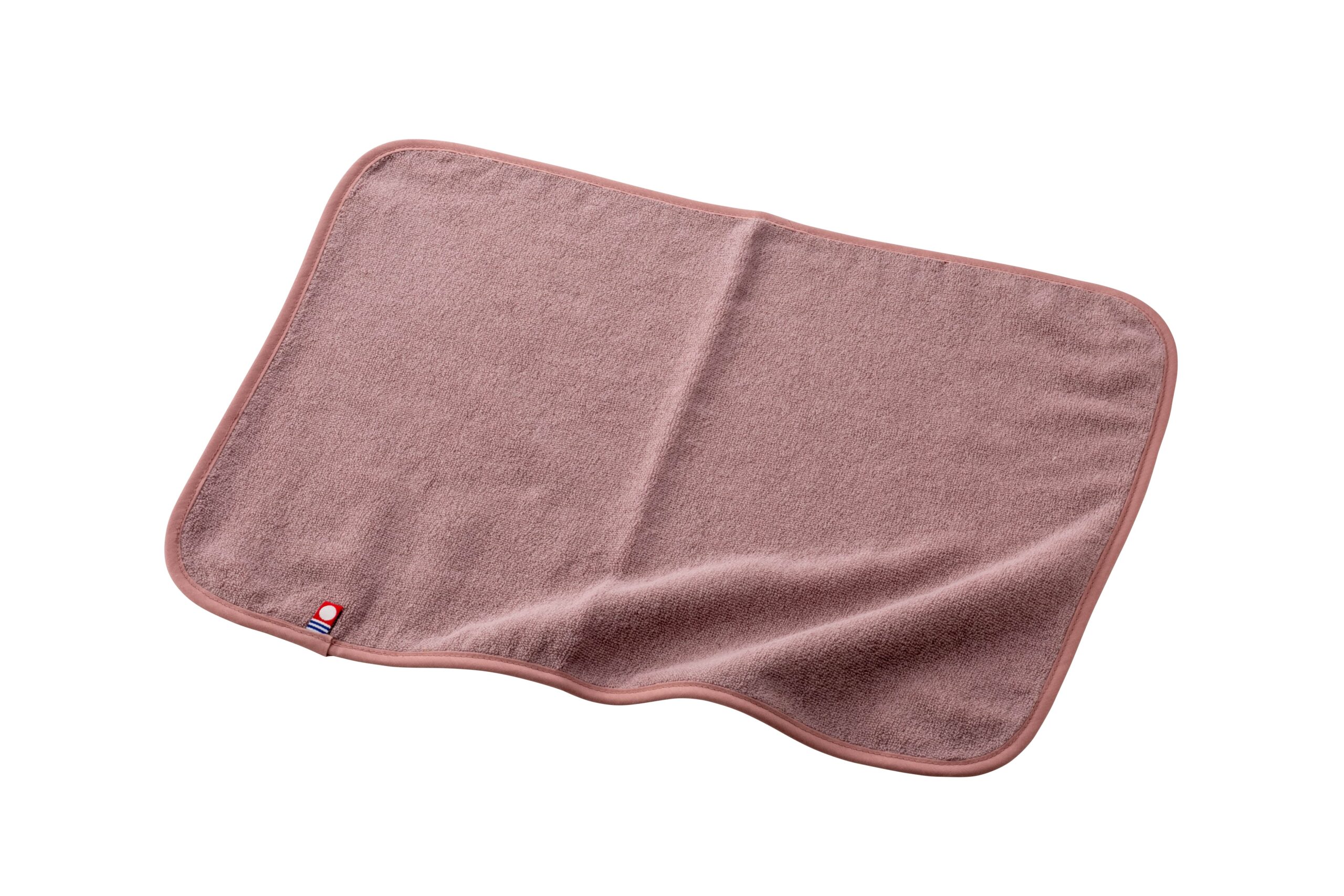 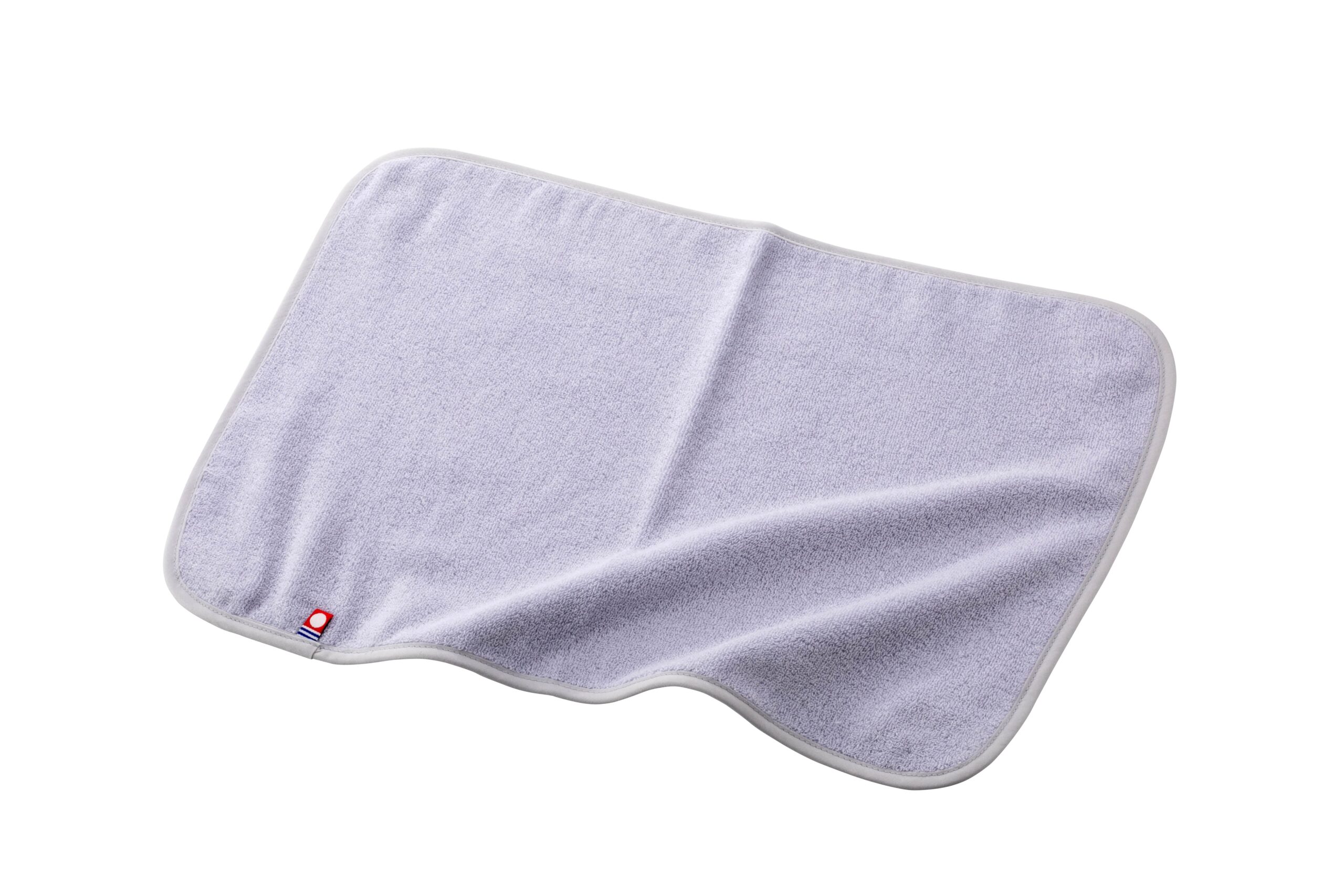 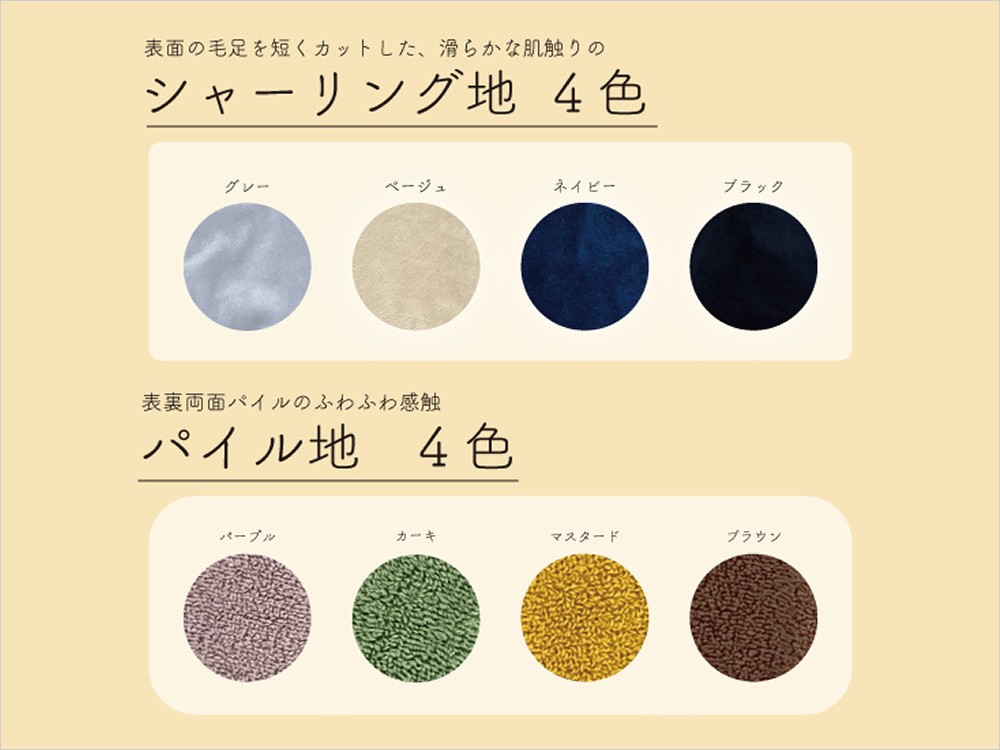 校了後約40日～